what is a 360 video booth
https://sites.google.com/view/360-video-booth-rental-arcadia/home
[Speaker Notes: https://drive.google.com/drive/folders/11FS9t4cO3mzuaRgZXZ55ix9U3FdVcwHn?usp=sharing
https://docs.google.com/document/d/17Pfl9vPBwpBSfR0UoU0OdTldB90I5lx_ig5gGJNwI8Q/edit?usp=sharing
https://docs.google.com/document/d/17Pfl9vPBwpBSfR0UoU0OdTldB90I5lx_ig5gGJNwI8Q/pub
https://docs.google.com/document/d/17Pfl9vPBwpBSfR0UoU0OdTldB90I5lx_ig5gGJNwI8Q/view
https://docs.google.com/presentation/d/1tdjZGJOE37rGEOPwGspAL0u3gbc_ss-g0b1UtyKydPo/edit?usp=sharing
https://docs.google.com/presentation/d/1tdjZGJOE37rGEOPwGspAL0u3gbc_ss-g0b1UtyKydPo/pub
https://docs.google.com/presentation/d/1tdjZGJOE37rGEOPwGspAL0u3gbc_ss-g0b1UtyKydPo/view
https://docs.google.com/document/d/19QnYAPPxW-abcJnN-I3TfPSHdZNgnp2kQNVwyEczMXA/edit?usp=sharing
https://docs.google.com/document/d/19QnYAPPxW-abcJnN-I3TfPSHdZNgnp2kQNVwyEczMXA/pub
https://docs.google.com/document/d/19QnYAPPxW-abcJnN-I3TfPSHdZNgnp2kQNVwyEczMXA/view
https://docs.google.com/presentation/d/1r_Vgs_OoDV5FS02RNWz6nEIqFePvrSLagqTDY-lmCok/edit?usp=sharing
https://docs.google.com/presentation/d/1r_Vgs_OoDV5FS02RNWz6nEIqFePvrSLagqTDY-lmCok/pub
https://docs.google.com/presentation/d/1r_Vgs_OoDV5FS02RNWz6nEIqFePvrSLagqTDY-lmCok/view
https://docs.google.com/document/d/1dkhJHG4N32f3Si8ZMHCv90F5T0uubfwcKMRi9WLAJiw/edit?usp=sharing
https://docs.google.com/document/d/1dkhJHG4N32f3Si8ZMHCv90F5T0uubfwcKMRi9WLAJiw/pub
https://docs.google.com/document/d/1dkhJHG4N32f3Si8ZMHCv90F5T0uubfwcKMRi9WLAJiw/view
https://docs.google.com/presentation/d/1hqwZxAs7xRcPoTFoVjCzzMGqEUoyl51GS7eIsFzQCtA/edit?usp=sharing
https://docs.google.com/presentation/d/1hqwZxAs7xRcPoTFoVjCzzMGqEUoyl51GS7eIsFzQCtA/pub
https://docs.google.com/presentation/d/1hqwZxAs7xRcPoTFoVjCzzMGqEUoyl51GS7eIsFzQCtA/view
https://docs.google.com/document/d/12EKzXOX9UxbW-APamcHgXDpZf9jaI04YYHT_T0YrDcI/edit?usp=sharing
https://docs.google.com/document/d/12EKzXOX9UxbW-APamcHgXDpZf9jaI04YYHT_T0YrDcI/pub
https://docs.google.com/document/d/12EKzXOX9UxbW-APamcHgXDpZf9jaI04YYHT_T0YrDcI/view
https://docs.google.com/presentation/d/1EWzma3V-gaypjpMUd7m-q-21rMNhVLWJaiVCI3tCsj4/edit?usp=sharing
https://docs.google.com/presentation/d/1EWzma3V-gaypjpMUd7m-q-21rMNhVLWJaiVCI3tCsj4/pub
https://docs.google.com/presentation/d/1EWzma3V-gaypjpMUd7m-q-21rMNhVLWJaiVCI3tCsj4/view
https://docs.google.com/document/d/10FisUyDwvIpUJ3h9p1kJvjq4NCJmwk9tRkFOvR6exBU/edit?usp=sharing
https://docs.google.com/document/d/10FisUyDwvIpUJ3h9p1kJvjq4NCJmwk9tRkFOvR6exBU/pub
https://docs.google.com/document/d/10FisUyDwvIpUJ3h9p1kJvjq4NCJmwk9tRkFOvR6exBU/view
https://docs.google.com/presentation/d/1z-Hys4eRc3ZOt9ml88xkCEtpjpDiPZb70FD_Tr_fpHs/edit?usp=sharing
https://docs.google.com/presentation/d/1z-Hys4eRc3ZOt9ml88xkCEtpjpDiPZb70FD_Tr_fpHs/pub
https://docs.google.com/presentation/d/1z-Hys4eRc3ZOt9ml88xkCEtpjpDiPZb70FD_Tr_fpHs/view
https://docs.google.com/document/d/1STmD_qZYrQYtJyzJET3gNjFwsxXI3_nDdbANiGOPPKM/edit?usp=sharing
https://docs.google.com/document/d/1STmD_qZYrQYtJyzJET3gNjFwsxXI3_nDdbANiGOPPKM/pub
https://docs.google.com/document/d/1STmD_qZYrQYtJyzJET3gNjFwsxXI3_nDdbANiGOPPKM/view
https://docs.google.com/presentation/d/1TU5I3SMLY2RQ4NMGbP9jrGRuyumnlnY5haIb80FtpTg/edit?usp=sharing
https://docs.google.com/presentation/d/1TU5I3SMLY2RQ4NMGbP9jrGRuyumnlnY5haIb80FtpTg/pub
https://docs.google.com/presentation/d/1TU5I3SMLY2RQ4NMGbP9jrGRuyumnlnY5haIb80FtpTg/view]
what is a 360 video booth
Without any engaging content or activity, your party or event may turn out to be tedious for your guests. I have a challenge for you. Let's take a moment to learn about the newest trend in event technology, the 3D 360 degree photo booth! In this article, we'll explore the changes that this innovation has brought to events as well as its benefits for event organizers and guests. Your party or event isn't going to have any challenging moments if you have a 360-degree photo booth. It's a revolutionary innovation for event organizers and hosts. 360 or 360-degree photo booth, the term refers to the most innovative booth of the era. 360 degree photo booth has completely changed the way people feel about events and conferences. It has also solved the difficulty of finding engaging activities at an event for the attendees. The 360-degree photo booth has emerged as a revolutionary innovation for event organizers and hosts.
https://sites.google.com/view/360-video-booth-rental-arcadia/home
[Speaker Notes: 360 video booth rental near me,360 video booth rental los angeles,360 video booth rental price,360 video booth price,360 video booth automatic,what is a 360 video booth,360 video booth business,360 video booth cost,360 degree photo booth video,360 experience video booth,360 video booth for rent,360 grad video booth,360 video booth hire,360 video booth with ring light,orcavue life 360 video booth,360 video booth near me,revolve 360 video booth near me,360 slow motion video booth]
Contact Information
Lucky Frog Photo Booth - 360 PHOTO BOOTH RENTAL in Los Angeles
1131 Elden Ave Apt #102, Los Angeles, CA 90006
562-303-9926
[Speaker Notes: Lucky Frog Photo Booth - 360 PHOTO BOOTH RENTAL in Los Angeles1131 Elden Ave Apt #102, Los Angeles, CA 90006562-303-9926]
More info about us:
360 video booth rental near me
360 video booth rental los angeles
360 video booth rental price
360 video booth price
360 video booth automatic
what is a 360 video booth
360 video booth business
360 video booth cost
360 degree photo booth video
360 experience video booth
360 video booth for rent
360 grad video booth
360 video booth hire
360 video booth with ring light
orcavue life 360 video booth
360 video booth near me
revolve 360 video booth near me
360 slow motion video booth
[Speaker Notes: Lucky Frog Photo Booth - 360 PHOTO BOOTH RENTAL in Los Angeles1131 Elden Ave Apt #102, Los Angeles, CA 90006562-303-9926]
Links
List of recommended resources
[Speaker Notes: 360 video booth rental near me,360 video booth rental los angeles,360 video booth rental price,360 video booth price,360 video booth automatic,what is a 360 video booth,360 video booth business,360 video booth cost,360 degree photo booth video,360 experience video booth,360 video booth for rent,360 grad video booth,360 video booth hire,360 video booth with ring light,orcavue life 360 video booth,360 video booth near me,revolve 360 video booth near me,360 slow motion video booth]
Please visit :
folder Microsoft Files
document
document pub
document view
presentation
presentation pub
presentation view
document
document pub
document view
presentation
presentation pub
presentation view
document
document pub
document view
presentation
presentation pub
presentation view
document
document pub
document view
presentation
presentation pub
presentation view
document
document pub
document view
presentation
presentation pub
presentation view
document
document pub
document view
presentation
presentation pub
presentation view
Videos
YouTube videos we recommend watching!
[Speaker Notes: 360 video booth rental near me,360 video booth rental los angeles,360 video booth rental price,360 video booth price,360 video booth automatic,what is a 360 video booth,360 video booth business,360 video booth cost,360 degree photo booth video,360 experience video booth,360 video booth for rent,360 grad video booth,360 video booth hire,360 video booth with ring light,orcavue life 360 video booth,360 video booth near me,revolve 360 video booth near me,360 slow motion video booth]
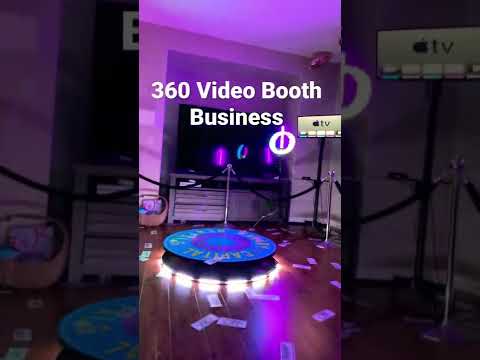 https://sites.google.com/view/360-video-booth-rental-arcadia/home
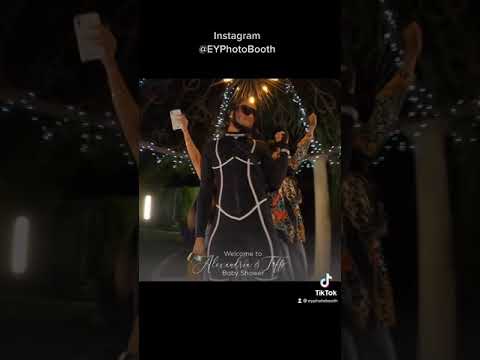 https://sites.google.com/view/360-video-booth-rental-arcadia/home
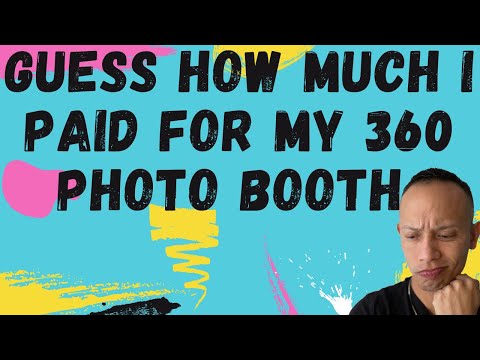 https://sites.google.com/view/360-video-booth-rental-arcadia/home
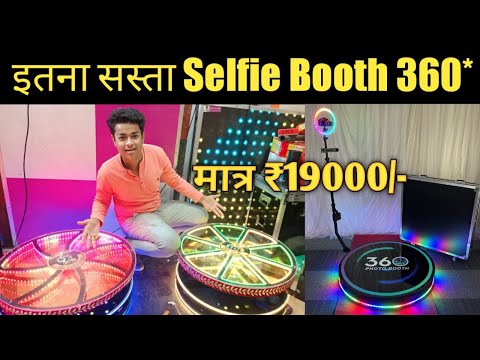 https://sites.google.com/view/360-video-booth-rental-arcadia/home
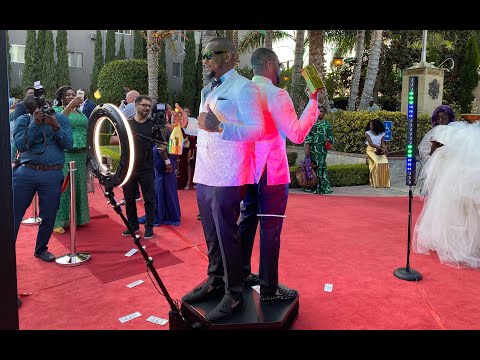 https://sites.google.com/view/360-video-booth-rental-arcadia/home
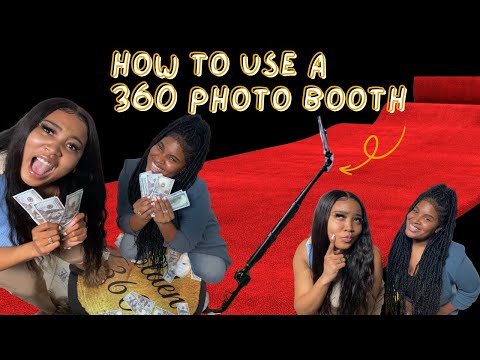 https://sites.google.com/view/360-video-booth-rental-arcadia/home
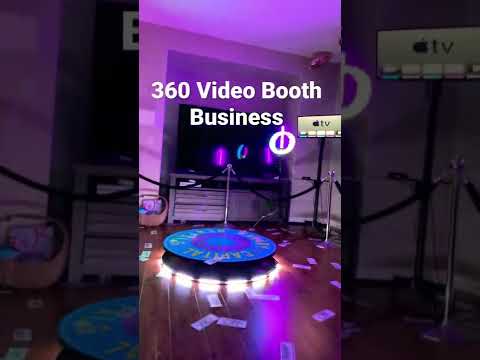 https://sites.google.com/view/360-video-booth-rental-arcadia/home
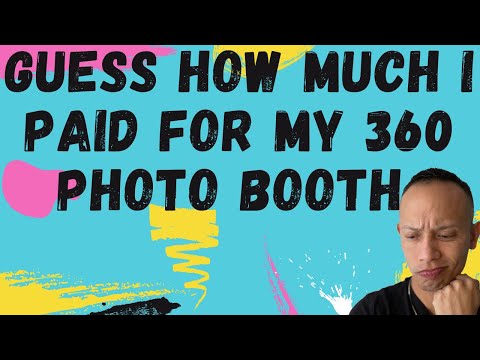 https://sites.google.com/view/360-video-booth-rental-arcadia/home
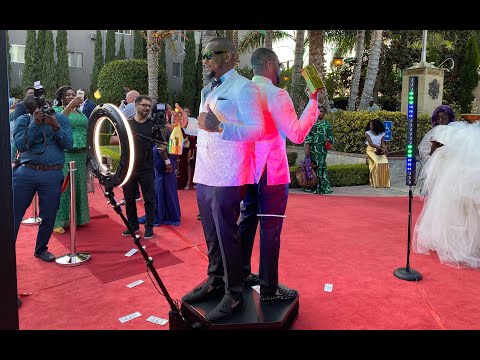 https://sites.google.com/view/360-video-booth-rental-arcadia/home
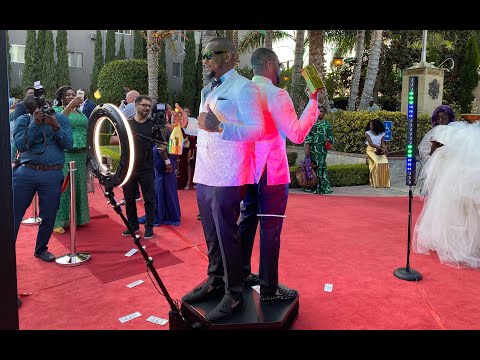 https://sites.google.com/view/360-video-booth-rental-arcadia/home
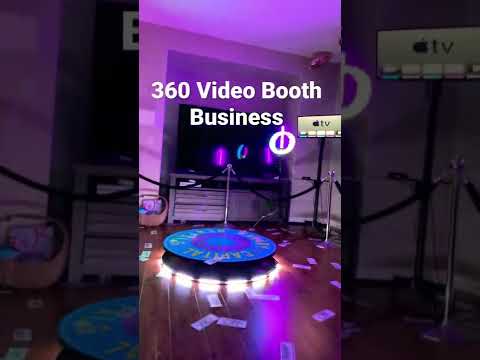 https://sites.google.com/view/360-video-booth-rental-arcadia/home
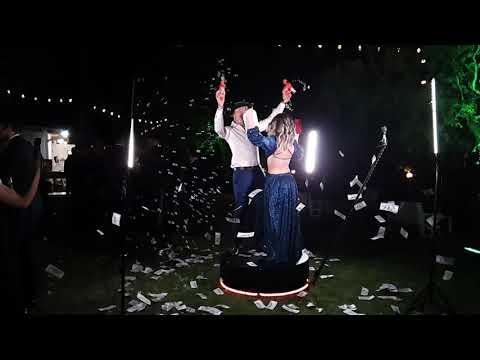 https://sites.google.com/view/360-video-booth-rental-arcadia/home
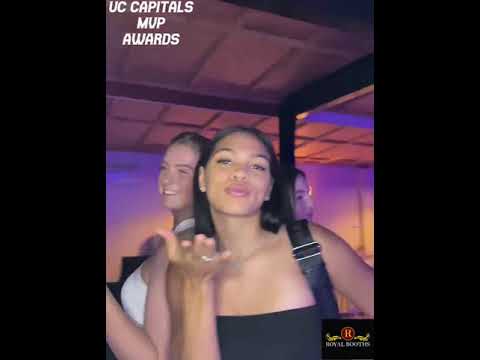 https://sites.google.com/view/360-video-booth-rental-arcadia/home
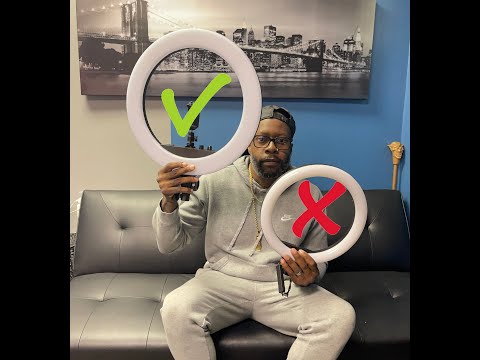 https://sites.google.com/view/360-video-booth-rental-arcadia/home
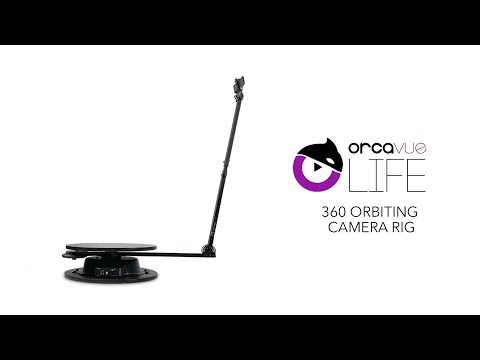 https://sites.google.com/view/360-video-booth-rental-arcadia/home
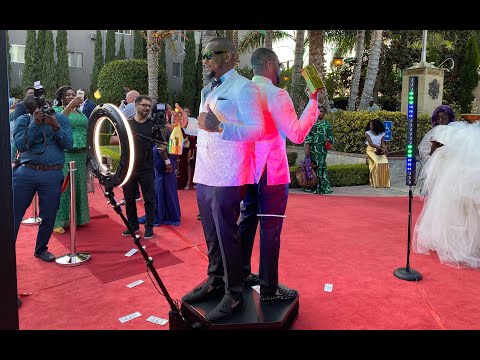 https://sites.google.com/view/360-video-booth-rental-arcadia/home
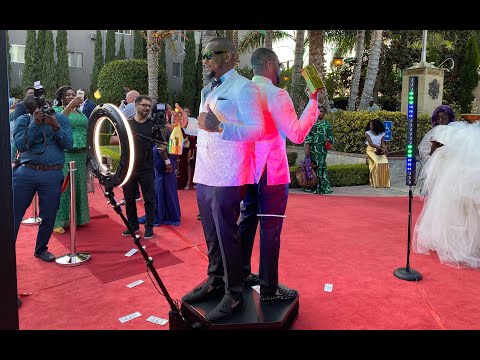 https://sites.google.com/view/360-video-booth-rental-arcadia/home
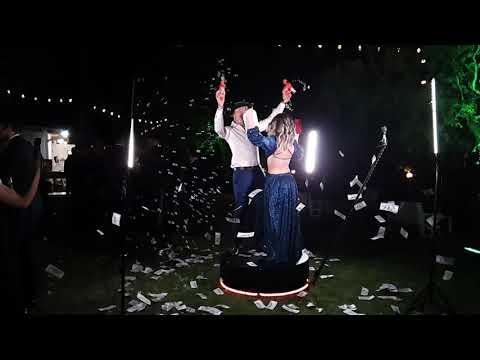 https://sites.google.com/view/360-video-booth-rental-arcadia/home
[Speaker Notes: https://drive.google.com/drive/folders/11FS9t4cO3mzuaRgZXZ55ix9U3FdVcwHn?usp=sharing
https://docs.google.com/document/d/17Pfl9vPBwpBSfR0UoU0OdTldB90I5lx_ig5gGJNwI8Q/edit?usp=sharing
https://docs.google.com/document/d/17Pfl9vPBwpBSfR0UoU0OdTldB90I5lx_ig5gGJNwI8Q/pub
https://docs.google.com/document/d/17Pfl9vPBwpBSfR0UoU0OdTldB90I5lx_ig5gGJNwI8Q/view
https://docs.google.com/presentation/d/1tdjZGJOE37rGEOPwGspAL0u3gbc_ss-g0b1UtyKydPo/edit?usp=sharing
https://docs.google.com/presentation/d/1tdjZGJOE37rGEOPwGspAL0u3gbc_ss-g0b1UtyKydPo/pub
https://docs.google.com/presentation/d/1tdjZGJOE37rGEOPwGspAL0u3gbc_ss-g0b1UtyKydPo/view
https://docs.google.com/document/d/19QnYAPPxW-abcJnN-I3TfPSHdZNgnp2kQNVwyEczMXA/edit?usp=sharing
https://docs.google.com/document/d/19QnYAPPxW-abcJnN-I3TfPSHdZNgnp2kQNVwyEczMXA/pub
https://docs.google.com/document/d/19QnYAPPxW-abcJnN-I3TfPSHdZNgnp2kQNVwyEczMXA/view
https://docs.google.com/presentation/d/1r_Vgs_OoDV5FS02RNWz6nEIqFePvrSLagqTDY-lmCok/edit?usp=sharing
https://docs.google.com/presentation/d/1r_Vgs_OoDV5FS02RNWz6nEIqFePvrSLagqTDY-lmCok/pub
https://docs.google.com/presentation/d/1r_Vgs_OoDV5FS02RNWz6nEIqFePvrSLagqTDY-lmCok/view
https://docs.google.com/document/d/1dkhJHG4N32f3Si8ZMHCv90F5T0uubfwcKMRi9WLAJiw/edit?usp=sharing
https://docs.google.com/document/d/1dkhJHG4N32f3Si8ZMHCv90F5T0uubfwcKMRi9WLAJiw/pub
https://docs.google.com/document/d/1dkhJHG4N32f3Si8ZMHCv90F5T0uubfwcKMRi9WLAJiw/view
https://docs.google.com/presentation/d/1hqwZxAs7xRcPoTFoVjCzzMGqEUoyl51GS7eIsFzQCtA/edit?usp=sharing
https://docs.google.com/presentation/d/1hqwZxAs7xRcPoTFoVjCzzMGqEUoyl51GS7eIsFzQCtA/pub
https://docs.google.com/presentation/d/1hqwZxAs7xRcPoTFoVjCzzMGqEUoyl51GS7eIsFzQCtA/view
https://docs.google.com/document/d/12EKzXOX9UxbW-APamcHgXDpZf9jaI04YYHT_T0YrDcI/edit?usp=sharing
https://docs.google.com/document/d/12EKzXOX9UxbW-APamcHgXDpZf9jaI04YYHT_T0YrDcI/pub
https://docs.google.com/document/d/12EKzXOX9UxbW-APamcHgXDpZf9jaI04YYHT_T0YrDcI/view
https://docs.google.com/presentation/d/1EWzma3V-gaypjpMUd7m-q-21rMNhVLWJaiVCI3tCsj4/edit?usp=sharing
https://docs.google.com/presentation/d/1EWzma3V-gaypjpMUd7m-q-21rMNhVLWJaiVCI3tCsj4/pub
https://docs.google.com/presentation/d/1EWzma3V-gaypjpMUd7m-q-21rMNhVLWJaiVCI3tCsj4/view
https://docs.google.com/document/d/10FisUyDwvIpUJ3h9p1kJvjq4NCJmwk9tRkFOvR6exBU/edit?usp=sharing
https://docs.google.com/document/d/10FisUyDwvIpUJ3h9p1kJvjq4NCJmwk9tRkFOvR6exBU/pub
https://docs.google.com/document/d/10FisUyDwvIpUJ3h9p1kJvjq4NCJmwk9tRkFOvR6exBU/view
https://docs.google.com/presentation/d/1z-Hys4eRc3ZOt9ml88xkCEtpjpDiPZb70FD_Tr_fpHs/edit?usp=sharing
https://docs.google.com/presentation/d/1z-Hys4eRc3ZOt9ml88xkCEtpjpDiPZb70FD_Tr_fpHs/pub
https://docs.google.com/presentation/d/1z-Hys4eRc3ZOt9ml88xkCEtpjpDiPZb70FD_Tr_fpHs/view
https://docs.google.com/document/d/1STmD_qZYrQYtJyzJET3gNjFwsxXI3_nDdbANiGOPPKM/edit?usp=sharing
https://docs.google.com/document/d/1STmD_qZYrQYtJyzJET3gNjFwsxXI3_nDdbANiGOPPKM/pub
https://docs.google.com/document/d/1STmD_qZYrQYtJyzJET3gNjFwsxXI3_nDdbANiGOPPKM/view
https://docs.google.com/presentation/d/1TU5I3SMLY2RQ4NMGbP9jrGRuyumnlnY5haIb80FtpTg/edit?usp=sharing
https://docs.google.com/presentation/d/1TU5I3SMLY2RQ4NMGbP9jrGRuyumnlnY5haIb80FtpTg/pub
https://docs.google.com/presentation/d/1TU5I3SMLY2RQ4NMGbP9jrGRuyumnlnY5haIb80FtpTg/view]
what is a 360 video booth
https://sites.google.com/view/360-video-booth-rental-arcadia/home
[Speaker Notes: 360 video booth rental near me,360 video booth rental los angeles,360 video booth rental price,360 video booth price,360 video booth automatic,what is a 360 video booth,360 video booth business,360 video booth cost,360 degree photo booth video,360 experience video booth,360 video booth for rent,360 grad video booth,360 video booth hire,360 video booth with ring light,orcavue life 360 video booth,360 video booth near me,revolve 360 video booth near me,360 slow motion video booth]